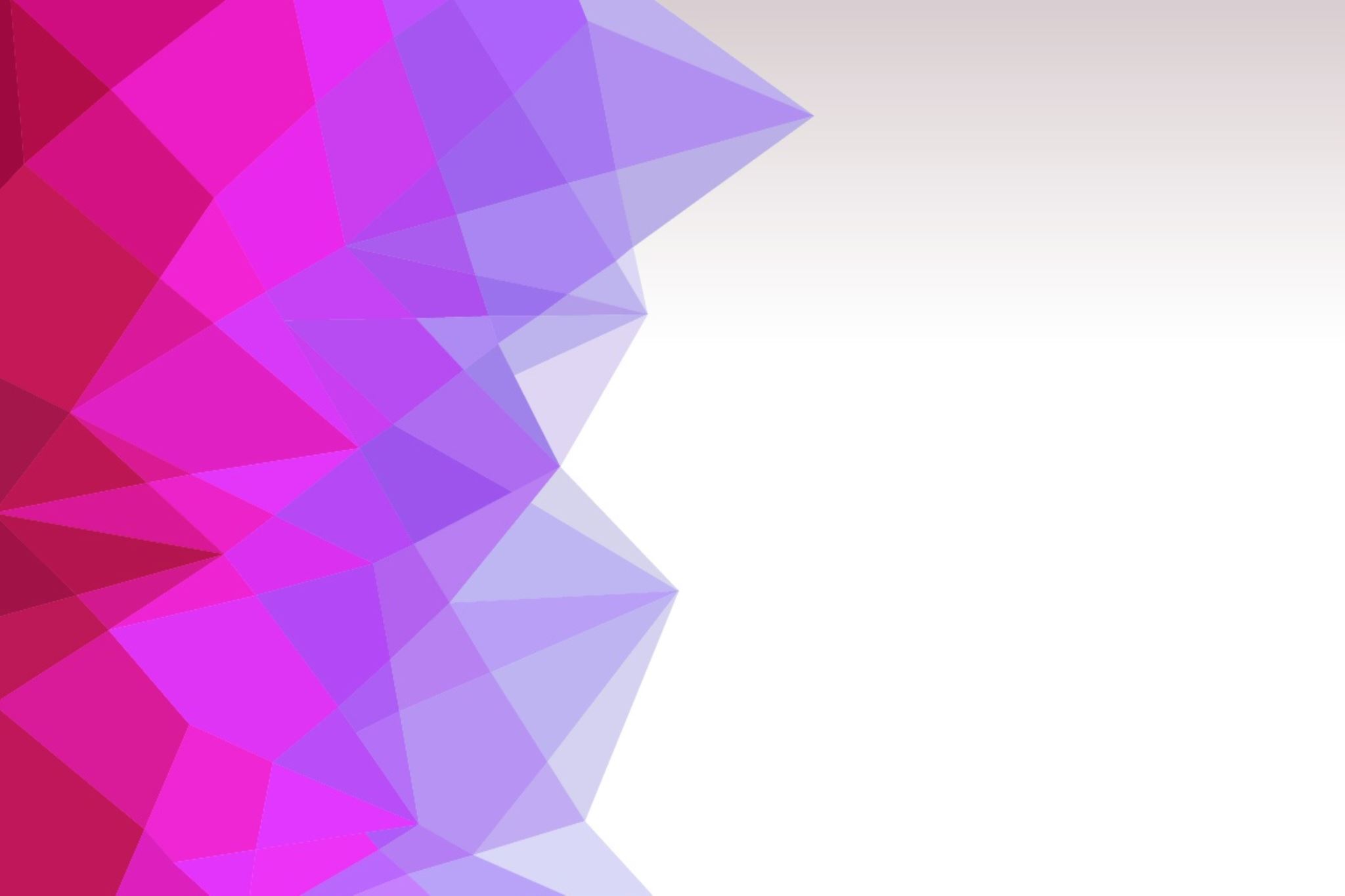 Let’s Play…
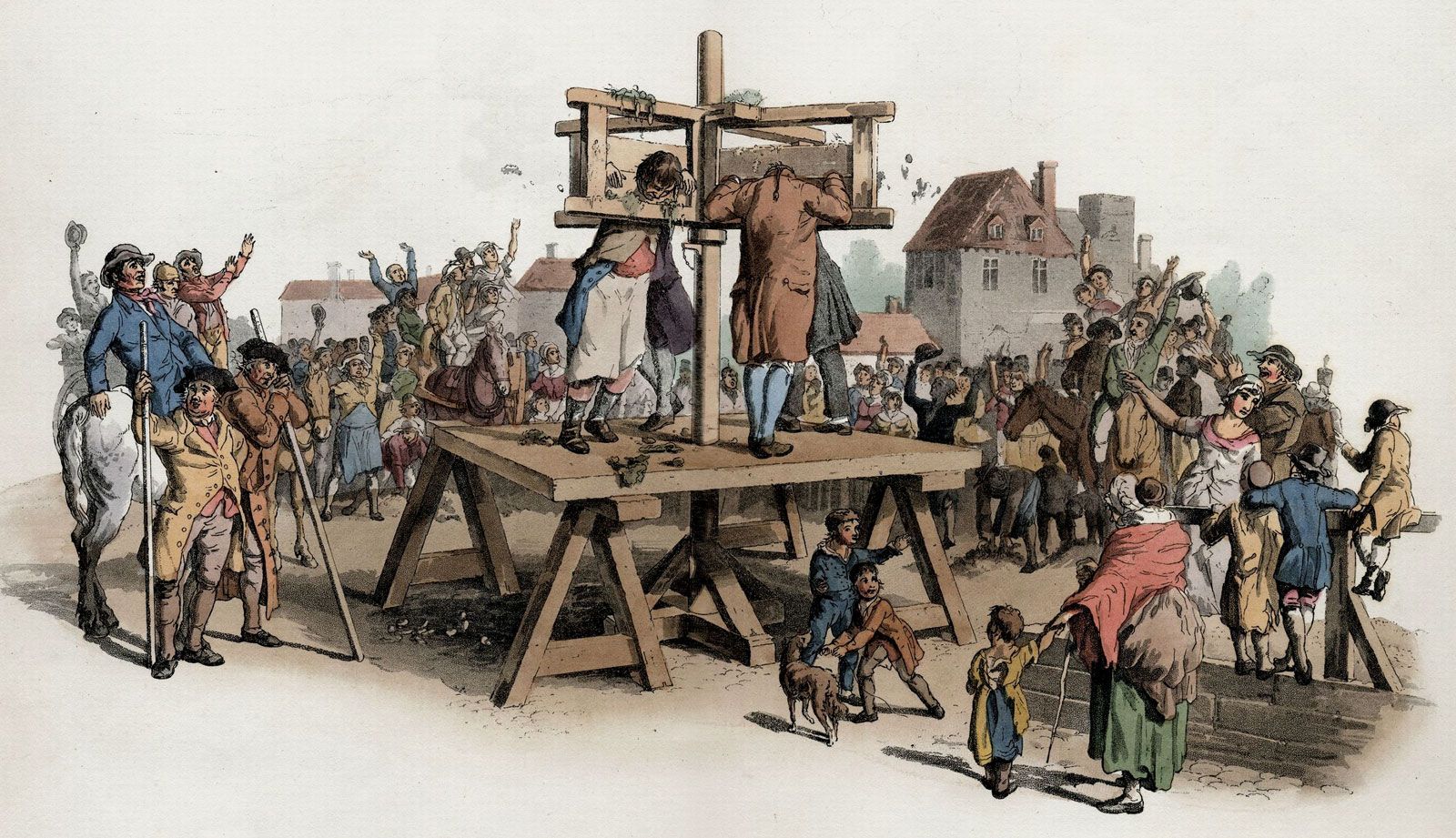 Guess the Medieval punishment!
Tom the Farmer stole a chicken from the market.
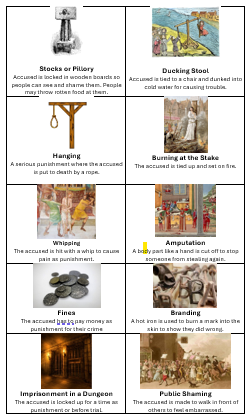 Which punishment do you think was given? 

Choose from your sheet.
Tom the Farmer stole a chicken from the market.
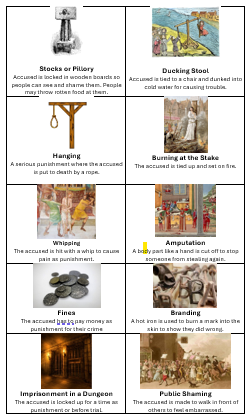 ANSWER:
Alice was caught gossiping and spreading lies about her neighbour.
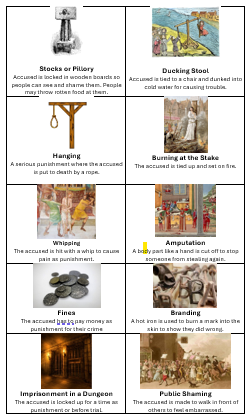 Which punishment do you think was given? 

Choose from your sheet.
Alice was caught gossiping and spreading lies about her neighbour.
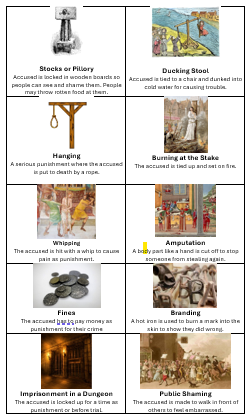 ANSWER: Ducking Stool
William murdered another man during a fight over land.
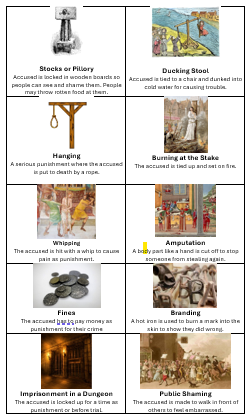 Which punishment do you think was given? 

Choose from your sheet.
William murdered another man during a fight over land.
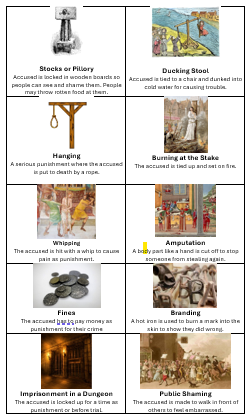 ANSWER: Hanging.
Sarah was accused of being a witch by her village.
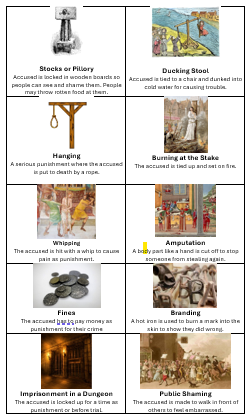 Which punishment do you think was given? 

Choose from your sheet.
Sarah was accused of being a witch by her village.
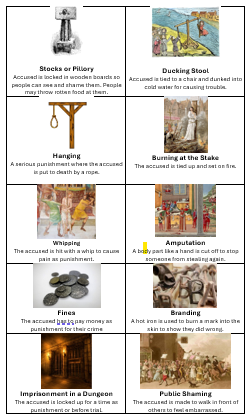 ANSWER: Burning at the Stake.
Jack, a poor man with no job, was caught begging in the town.
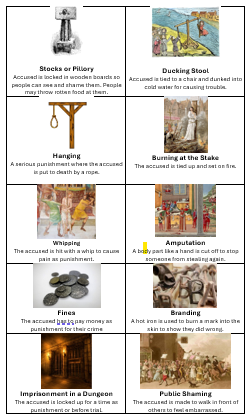 Which punishment do you think was given? 

Choose from your sheet.
Jack, a poor man with no job, was caught begging in the town.
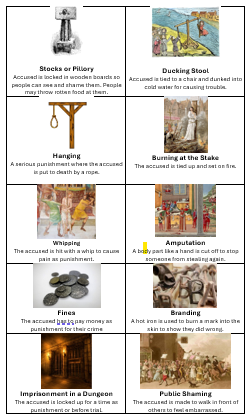 Which punishment do you think was given? 

Choose from your sheet.
Jack, a poor man with no job, was caught begging in the town.
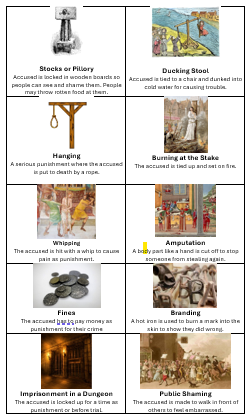 ANSWER: Whipping or fines.
Emma was found to be poaching deer on the lord’s land.
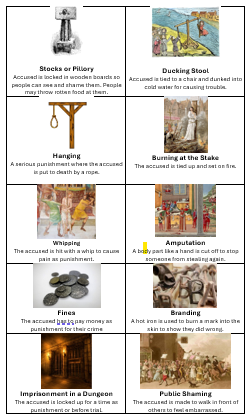 Which punishment do you think was given? 

Choose from your sheet.
Emma was found to be poaching deer on the lord’s land.
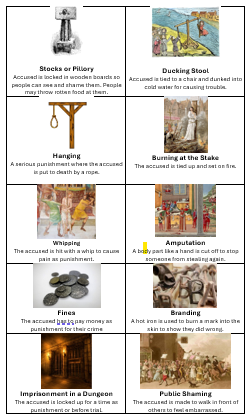 ANSWER: Amputation or Hanging – poaching was a serious crime!
Luke refused to go to church and spoke out against the Church.
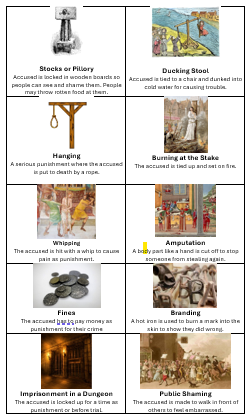 Which punishment do you think was given? 

Choose from your sheet.
Luke refused to go to church and spoke out against the Church.
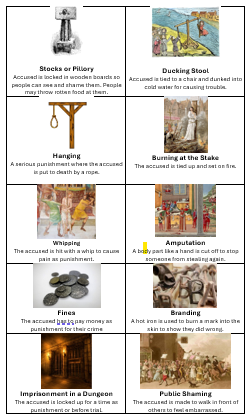 ANSWER: Burning at the stake.
Megan broke into a merchant’s house and stole silver coins.
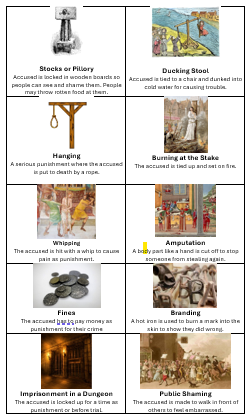 Which punishment do you think was given? 

Choose from your sheet.
Megan broke into a merchant’s house and stole silver coins.
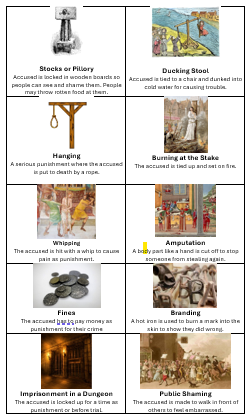 ANSWER: Hanging – burglary was seen as a very serious crime!
Henry, a servant, ran away from his master without permission.
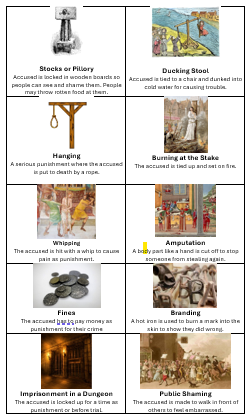 Which punishment do you think was given? 

Choose from your sheet.
Henry, a servant, ran away from his master without permission.
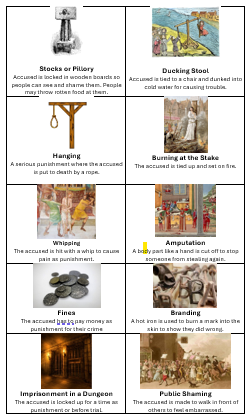 ANSWER: Public shaming.
Lilly lied in court while giving evidence about a neighbour.
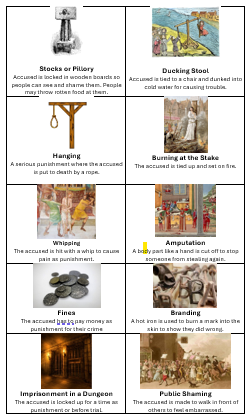 Which punishment do you think was given? 

Choose from your sheet.
Lilly lied in court while giving evidence about a neighbour.
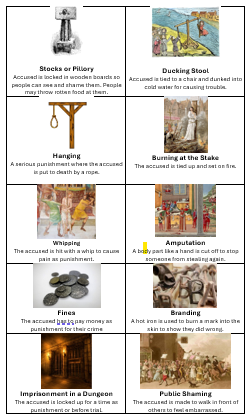 ANSWER: Branding.